Deploying and Managing Enterprise Apps
Cliff Strom, Principal Program Manager
John Vintzel, Senior Program Manager
2-524
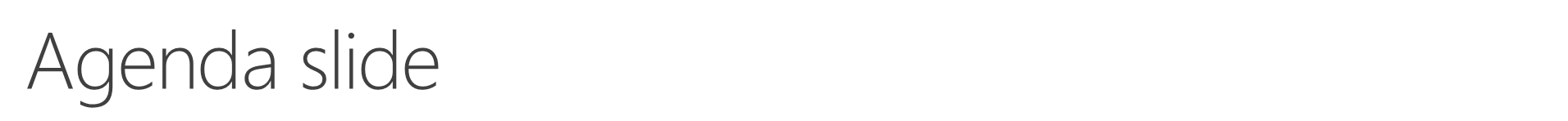 Enterprise Apps on Windows & WP
Windows
Windows Phone
Wrap Up
App deployment in an enterprise
Common app deployment workflows and features
Windows and Windows Phone share a common workflow and set of enterprise features

Conceptually the same, mechanically different
Convergence across platforms is driving a convergence of enterprise features across Windows and Windows Phone, but we aren't there yet
Enterprise Apps on Windows & WP
End to end workflow
Notification Services for LOB apps
Engage in real-time with your users for a delightful app experience
*Note: Appx files signed with a Symantec cert cannot use WNS
Readying apps for deployment
App ingestion is owned by the enterprise
The company is responsible for the quality of their apps and the impact to the user

LOB Apps offer increased developer flexibility
Enterprise line of business apps are not enforced by store policies (i.e. API checks) and give the developer more flexibility

Available Kits are an important step to evaluate the apps
WACK & MPTK can be downloaded and perform similar checks that the Store would perform
Readying clients for deployment
Enroll users for management
Use OMA-DM to manage all versions of Windows 8.1 or Windows Phone 8.0 and 8.1

Use management tools to configure device
OMA-DM management tools can push policies, required keys and necessary certificates to the device
Windows apps delivery in enterprise
Install from Windows Store
Distribute LOB apps internally
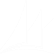 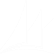 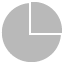 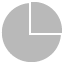 Internal LOB W8 Apps
Management Server
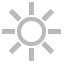 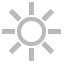 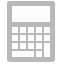 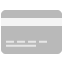 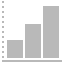 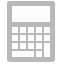 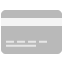 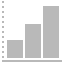 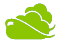 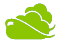 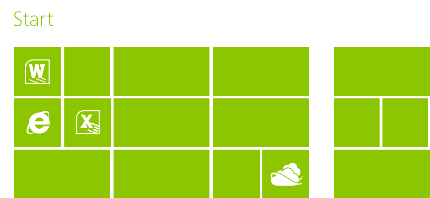 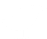 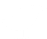 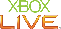 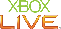 Public W8 Apps
Install from Windows Phone Store
Company Portal
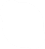 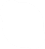 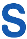 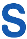 Internal LOB WP8 Apps
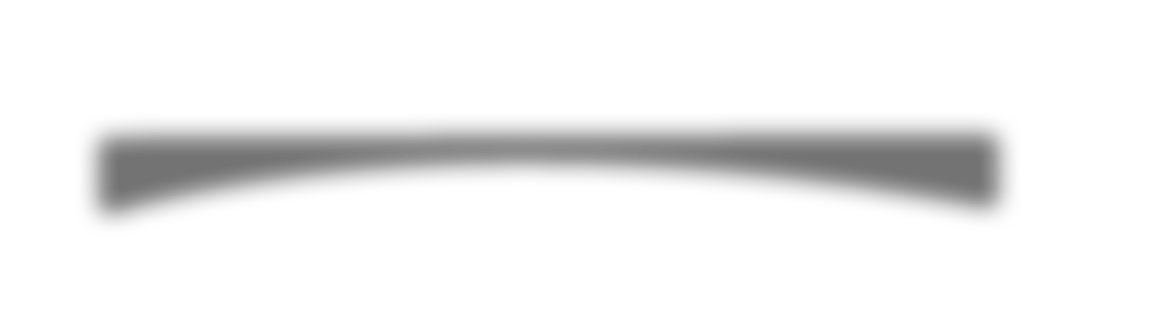 Public WP8 Apps
Deploying Apps using Windows Intune
Managing app policies and restriction
Control access to the Store and Internet Explorer
Built-in device management policies can control access to the Store and restrict Internet Explorer

App policies can control access to apps
Use app policies to control access to which apps a user can run
Windows Client
Increased Developer Flexibility
App Container
Windows Runtime App
Interact with the desktop
Windows 8.1 Update allows sideloaded apps to interact with the desktop through network loopback or through a brokered WinRT component
App Container
Windows Runtime App
Broker
Desktop .NET FrameworkWin32
Desktop .NET FrameworkWin32
Managed WinRT Component
Local Service
Brokered WinRT Component
Local Loopback
Readying client for deployment
Install the appropriate certificate root
A certificate root for the certificate used to sign your apps needs to be in the devices Trusted Root Certification Authority

Device needs to be enabled for sideloading
Domain joined and policy setting enabled or 
Activated by license key
New changes to sideloading keys
Key availability is now more flexible!
Keys not required for any domain joined device running Windows 8.1 Update!!
Deployment methods
Use built-in Windows commands 
PowerShell are available to manage app deployments
Apps can be installed per user or for all users
Apps can be provisioned into a custom Windows image

Use inbox management capabilities
OMA-DM client is available in all editions of Windows 8.1 and works with most management software
Servicing of pre-installed Windows apps
Service pre-installed apps when the store is disabled
Update pre-install Windows Store Apps (Mail, Reader, etc..) within your enterprise without access to the Windows Store

Servicing uses typical enterprise tools
Updates will be available as an a downloadable MSI or published through WSUS for Windows 8 and 8.1
Coming soon:  One-time updates for all the pre-installed apps in Windows 8
Enterprise Application Content URI Rules
Use apps from the Store without custom packaging
Extend the URI list of apps acquired from the Windows Store to include URIs within your enterprise

IT Pro controls the URI list for the enterprise
IT Pros can manage a list of URI specific for the enterprise and target clients using group policy or other management tools.
Enterprise Mode Internet Explorer
Enterprise Mode Icon
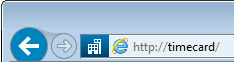 Customers can benefit from a modern browser, while reducing upgrade costs and preserving existing web app investments.
F12 Developer Tools
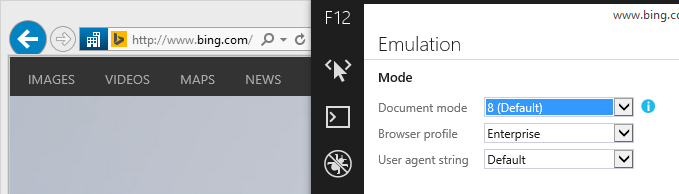 Windows Phone
Acquiring a certificate
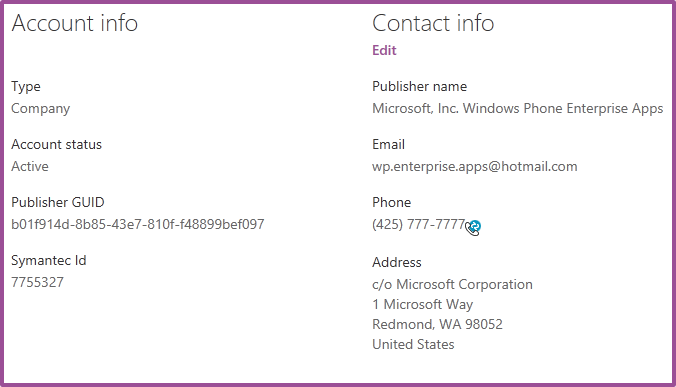 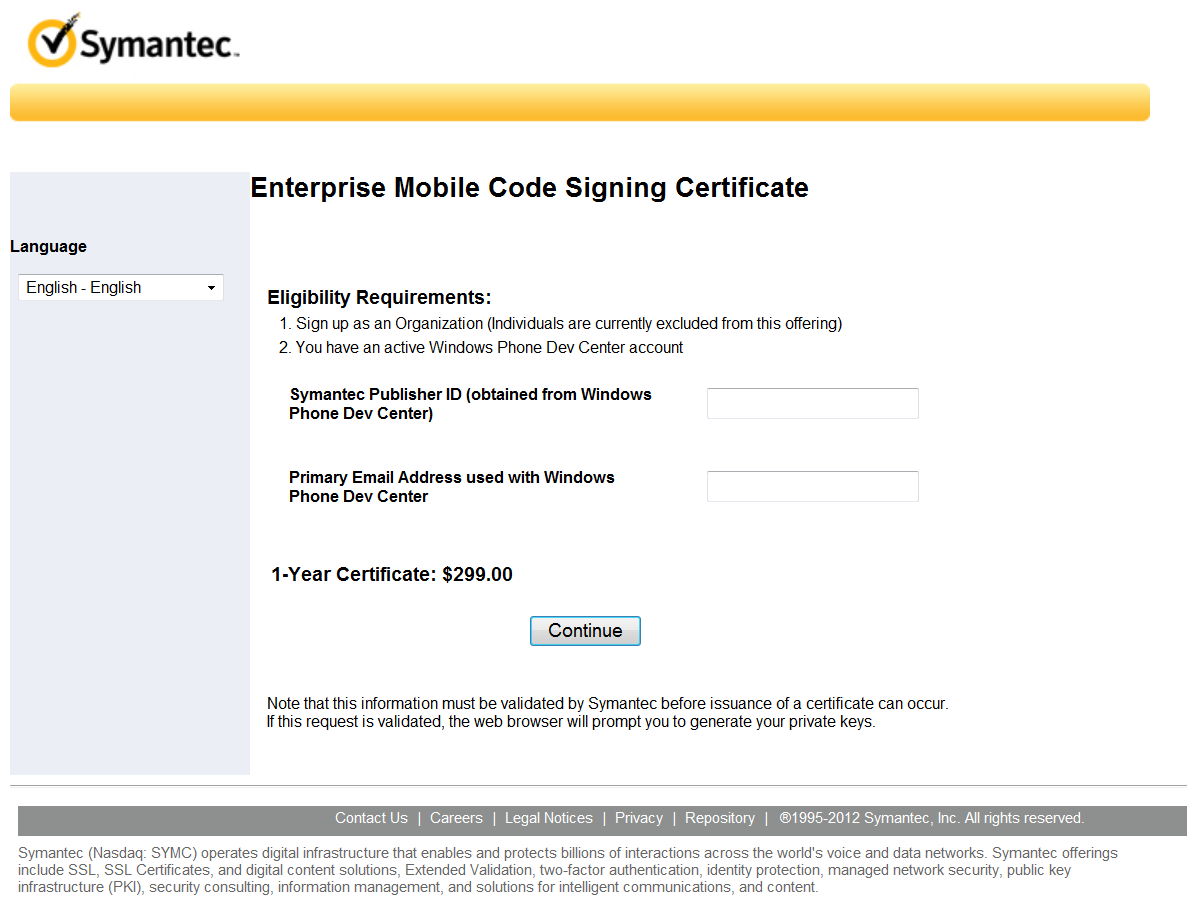 Must be a Company account
Publisher name displayed on phone

Company approval required
Private key, CSR, cert are local to PC
Managed and unmanaged enrollment
NEW
NEW
NEW
For more information on managed enrollments, watch session 2-513, Windows Phone Enterprise Management
App enrollment
AET
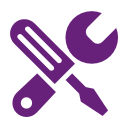 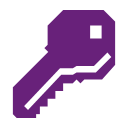 App enrollment token (AET) is generated once per year

Delivered to the phone over an authenticated channel via email, browser, or MDM

Validated for signature and expiration
1
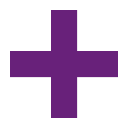 Publisher
ID
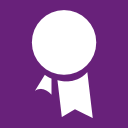 2
Windows Phone 8
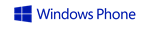 Email/Browser/MDM
Enterprise Service
2
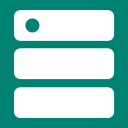 3
Company hub APIs
NEW
NEW
NEW
NEW
Company hubs must be Silverlight apps

Create a Windows Phone 8 Company Hub App 
MSDN article by Tony Champion - http://aka.ms/E7c6xc
Manifest: Publisher
In order to sign WinRT apps, the manifest Publisher must match the certificate Subject
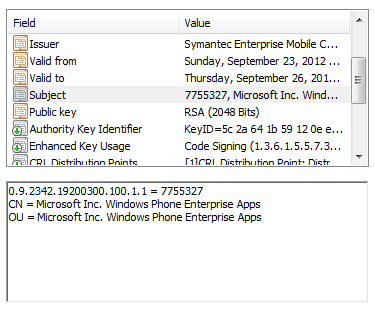 AppxManifest.xml
<Identity Name="Sample.Application" 
          Version="1.0.0.0" 
          Publisher="OID.0.9.2342.19200300.100.1.1=7755327,
          CN=&quot;Microsoft Inc. Windows Phone Enterprise Apps&quot;, 
          OU=&quot;Microsoft Inc. Windows Phone Enterprise Apps&quot;" />
Manifest: PublisherID
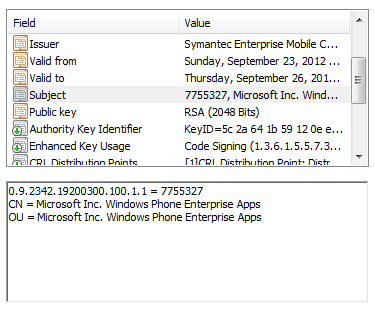 In order to test Company Hub apps, the PublisherID in WMAppManifest and AppxManifest must match the certificate
WMAppManifest.xml
<App ProductID="{B316008A-141D-4A79-810F-8B764C4CFDFB}“
     Title=“Sample.Application" RuntimeType="Silverlight" Version="1.0.0.0“
     Genre="apps.normal" Author=“Sample author" 
     Description="Sample description" Publisher="Contoso Publisher" 
     PublisherID="{0076563F-0000-0000-0000-000000000000}">
AppxManifest.xml
<mp:PhoneIdentity PhoneProductID="{B316008A-141D-4A79-810F-8B764C4CFDFB}"
                  PublisherID="{0076563F-0000-0000-0000-000000000000}">
App deployment
App
App
App is packaged, signed, and published to the company’s store

Delivered to the phone over an authenticated channel via email, browser, MDM, or company hub

Validated for signature, an associated AET, and allowed capabilities
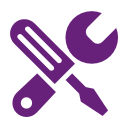 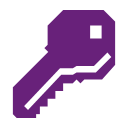 1
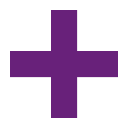 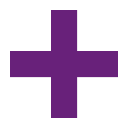 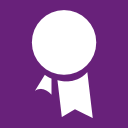 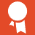 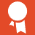 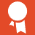 XAP
APPX
2
NEW
Windows Phone 8
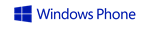 Email/Browser/MDM/
Company Hub
Enterprise Service
2
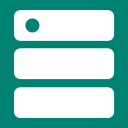 3
App launch
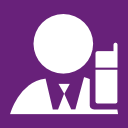 User launches an enterprise app via the shell or an API

Publisher ID is extracted and used to find the associated AET

AET must be present and valid (not expired, revoked or disabled)
1
Windows Phone 8
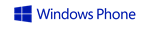 Execution Manager
Enterprise Service
2
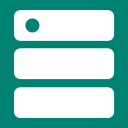 3
Phone home
Phone sends device ID, publisher IDs, and enterprise app IDs

Phone receives status for each enterprise

Apps of invalid enterprises are blocked from being installed or launched

Scheduled daily, plus each enrollment

After 7 consecutive failed attempts, the install of enterprise apps is blocked, but the launch of installed apps still works
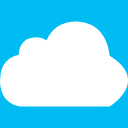 Windows Phone Services
1
2
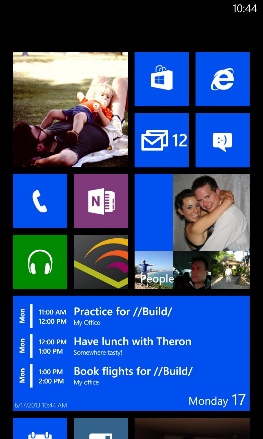 Wrap Up
Looking forward
Convergence for LOB app deployment
Certs, Enrollment, OMA-DM protocol, WNS, …

App management of Store apps
Better LOB app and data protection
Support more customer scenarios
More secure/isolated environments, flexible cert management, …

More policies/settings to push to LOB app
Related Sessions
2-513 – Windows Phone Enterprise Management
2-515 - Respecting Your Investments: How to Leverage Your Existing Code In a New Windows Runtime LOB App
2-559 - Better App Compat with Enterprise Mode for Internet Explorer 11
2-640 - App Packaging and Deployment for Windows Devices
Resources
Windows Client
Windows Sideloading: http://aka.ms/lanmep
AppLocker Step-by-Step Guide: http://aka.ms/X21isi
Notification Services: http://aka.ms/Iqqonk

Windows Phone
Company app distribution: http://aka.ms/wp8companyhub
Create a Company Hub App blog: http://aka.ms/E7c6xc
MDM whitepaper: http://aka.ms/V0h3v6
Your Feedback is Important
Fill out an evaluation of this session and help shape future events. 
Scan the QR code to evaluate this session on your mobile device. 
You’ll also be entered into a daily prize drawing!
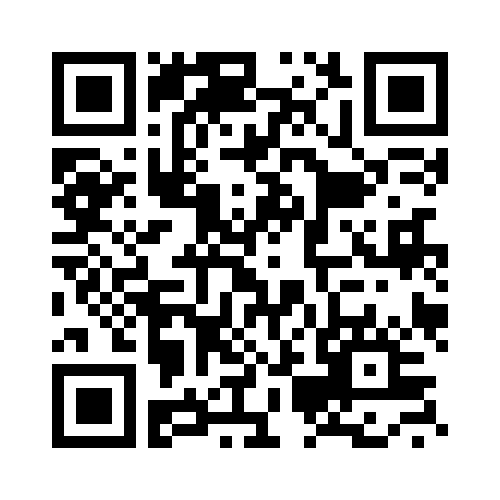 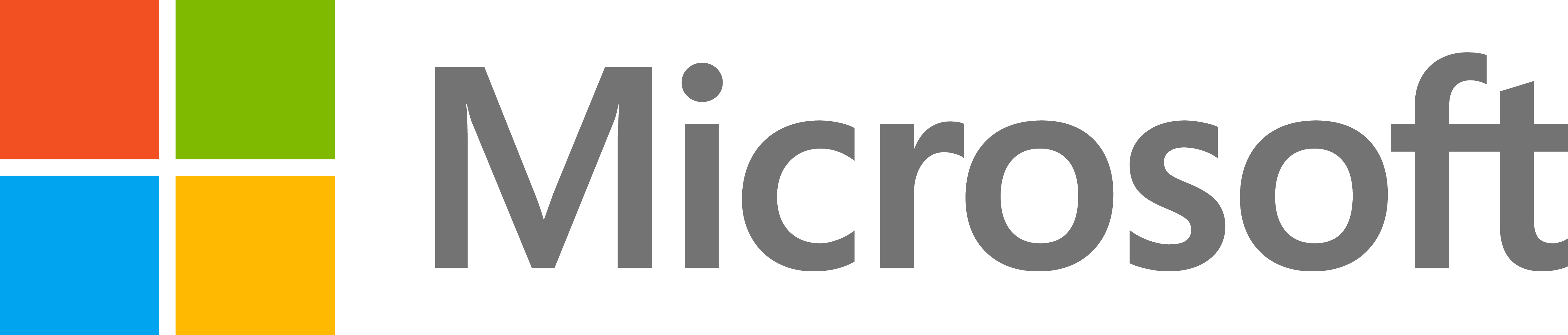 © 2014 Microsoft Corporation. All rights reserved. Microsoft, Windows, Windows Vista and other product names are or may be registered trademarks and/or trademarks in the U.S. and/or other countries.
The information herein is for informational purposes only and represents the current view of Microsoft Corporation as of the date of this presentation.  Because Microsoft must respond to changing market conditions, it should not be interpreted to be a commitment on the part of Microsoft, and Microsoft cannot guarantee the accuracy of any information provided after the date of this presentation.  MICROSOFT MAKES NO WARRANTIES, EXPRESS, IMPLIED OR STATUTORY, AS TO THE INFORMATION IN THIS PRESENTATION.